Śrīmad Bhāgavatam 2.3.1-12
From Srila Prabhuada’s translation of Srimad Bhagavatham
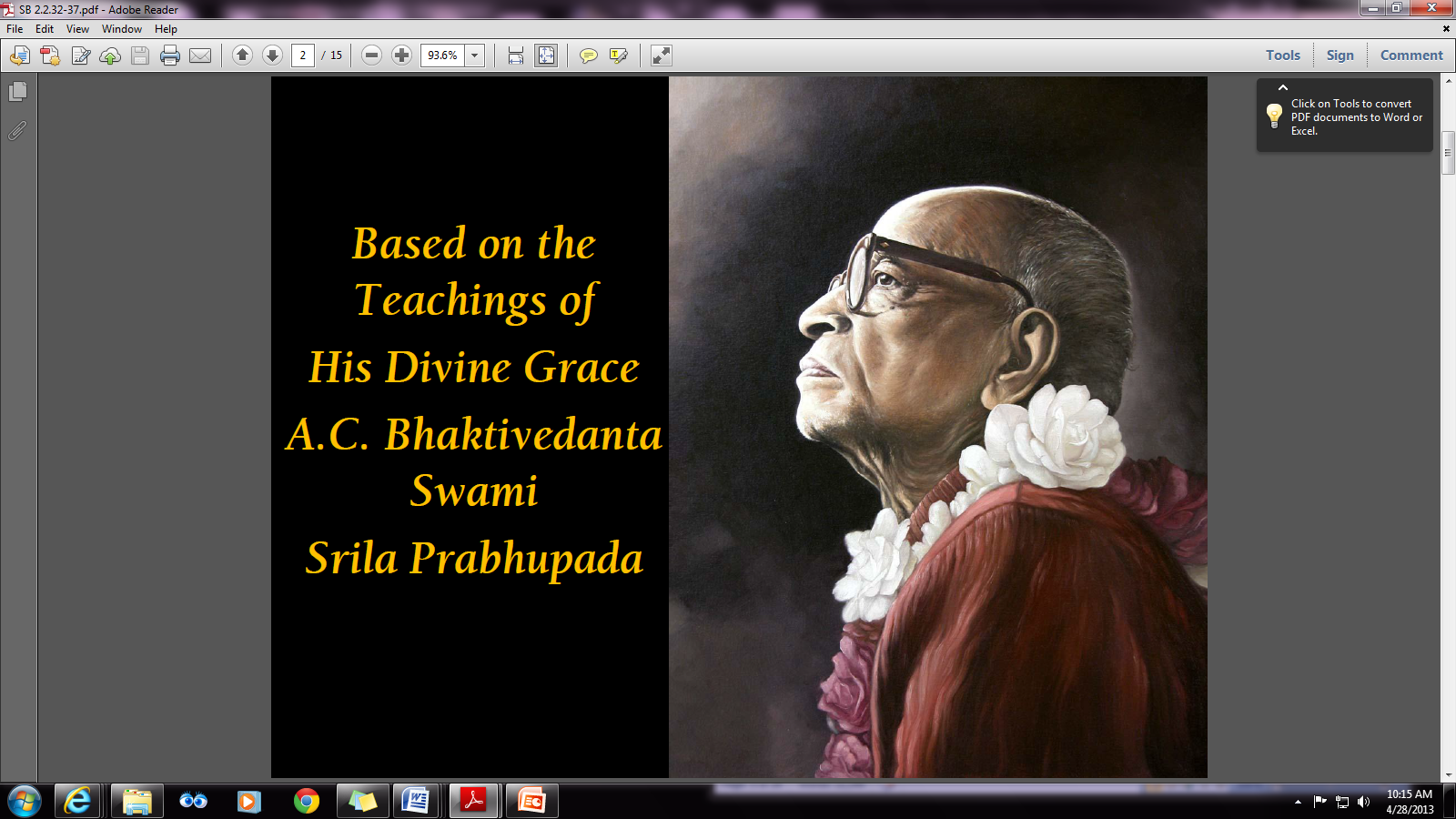 Pure Devotional Service: The Change in Heart
Section outline
Description of various desires and demigods who to reach
Difference between worshipping demigods and supreme lord
Futility of worship of demigods, evidence how worshipping demigods is useless
Outline of goal of life, and who to worship, 
How ordinary people can change their world view
Śrīmad Bhāgavatam 2.3.1
śrī-śuka uvāca
evam etan nigaditaḿ
pṛṣṭavān yad bhavān mama
nṛṇāḿ yan mriyamāṇānāḿ
manuṣyeṣu manīṣiṇām

Śrī Śukadeva Gosvāmī said: Mahārāja Parīkṣit, as you have inquired from me as to the duty of the intelligent man who is on the threshold of death, so I have answered you.
Key points
…. it is said that Lord Kṛṣṇa, out of His causeless mercy, prepared the Vedic literatures in the incarnation of Vyāsadeva for reading by the intelligent class of men in a human society which is almost totally forgetful of the genuine relation with Kṛṣṇa. Even such an intelligent class of men may be forgetful in their relation with the Lord. The whole bhakti-yoga process is therefore a revival of the lost relation. 
    This revival is possible in the human form of life, which is obtained only out of the evolutionary cycle of 8,400,000 species of life….
Śrīmad Bhāgavatam 2.3.2-7
brahma-varcasa-kāmas tu

yajeta brahmaṇaḥ patim

indram indriya-kāmas tu

prajā-kāmaḥ prajāpatīn

devīḿ māyāḿ tu śrī-kāmas

tejas-kāmo vibhāvasum

vasu-kāmo vasūn rudrān

vīrya-kāmo 'tha vīryavān

annādya-kāmas tv aditiḿ

svarga-kāmo 'diteḥ sutān

viśvān devān rājya-kāmaḥ
sādhyān saḿsādhako viśām

āyuṣ-kāmo 'śvinau devau

puṣṭi-kāma ilāḿ yajet

pratiṣṭhā-kāmaḥ puruṣo

rodasī loka-mātarau

rūpābhikāmo gandharvān

strī-kāmo 'psara urvaśīm

ādhipatya-kāmaḥ sarveṣāḿ

yajeta parameṣṭhinam

yajñaḿ yajed yaśas-kāmaḥ

kośa-kāmaḥ pracetasam

vidyā-kāmas tu giriśaḿ

dāmpatyārtha umāḿ satīm
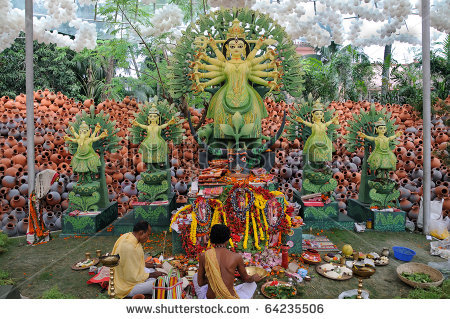 Śrīmad Bhāgavatam 2.3.2-7
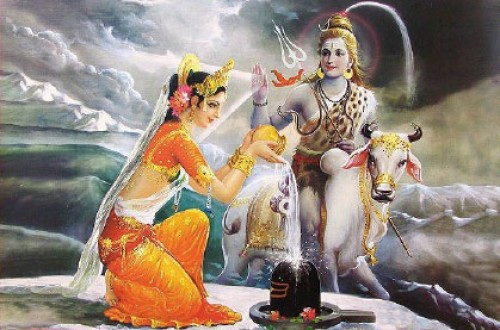 Śrīmad Bhāgavatam 2.3.2-7
Śrīmad Bhāgavatam 2.3.2-7
There are different modes of worship for different persons desiring success in particular subjects. The conditioned soul living within the purview of the material world cannot be an expert in every type of materially enjoyable asset, but one can have considerable influence over a particular matter by worshiping a particular demigod, as mentioned above. Rāvaṇa was made a very powerful man by worshiping Lord Śiva, and he used to offer severed heads to please Lord Śiva. He became so powerful by the grace of Lord Śiva that all the demigods were afraid of him, until he at last challenged the Personality of Godhead Śrī Rāmacandra and thus ruined himself. In other words, all such persons who aspire after gaining some or all of the material objects of enjoyment, or the gross materialistic persons, are on the whole less intelligent, as confirmed in the Bhagavad-gītā (7.20).
Śrīmad Bhāgavatam 2.3.2-7
It is said there that those who are bereft of all good sense, or those whose intelligence is withdrawn by the deluding energy of māyā, aspire to achieve all sorts of material enjoyment in life by pleasing the various demigods, or by advancing in material civilization under the heading of scientific progress. 
The real problem of life in the material world is to solve the question of birth, death, old age and disease. 
No one wants to change his birthright, no one wants to meet death, no one wants to be old or invalid, and no one wants diseases. But these problems are solved neither by the grace of any demigod nor by the so-called advancement of material science. In the Bhagavad-gītā, as well as in the Śrīmad-Bhāgavatam, such less intelligent persons have been described as devoid of all good sense.
Śrīmad Bhāgavatam 2.3.2-7
Śukadeva Gosvāmī said that out of the 8,400,000 species of living entities, the human form of life is rare and valuable, and out of those rare human beings those who are conscious of the material problems are rarer still, and the still more rare persons are those who are conscious of the value of the Śrīmad-Bhāgavatam, which contains the messages of the Lord and His pure devotees. 
Death is inevitable for everyone, intelligent or foolish.
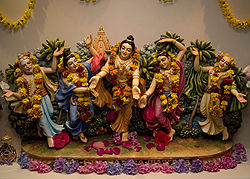 Śrīmad Bhāgavatam 2.3.2-7
But Parīkṣit Mahārāja has been addressed by the Gosvāmī as the manīṣī, or the man of highly developed mind, because at the time of death he left all material enjoyment and completely surrendered unto the lotus feet of the Lord by hearing His messages from the right person, Śukadeva Gosvāmī. But aspirations for material enjoyment by endeavoring persons are condemned. Such aspirations are something like the intoxication of the degraded human society. Intelligent persons should try to avoid these aspirations and seek instead the permanent life by returning home, back to Godhead.
Śrīmad Bhāgavatam 2.3.8
dharmārtha uttama-ślokaḿ
tantuḥ tanvan pitṝn yajet
rakṣā-kāmaḥ puṇya-janān
ojas-kāmo marud-gaṇān
One should worship Lord Viṣṇu or His devotee for spiritual advancement in knowledge, and for protection of heredity and advancement of a dynasty one should worship the various demigods.
Śrīmad Bhāgavatam 2.3.8
The path of religion entails making progress on the path of spiritual advancement, ultimately reviving the eternal relation with Lord Viṣṇu in His impersonal effulgence, His localized Paramātmā feature, and ultimately His personal feature by spiritual advancement in knowledge. And one who wants to establish a good dynasty and be happy in the progress of temporary bodily relations should take shelter of the Pitās and the demigods in other pious planets. Such different classes of worshipers of different demigods may ultimately reach the respective planets of those demigods within the universe, but he who reaches the spiritual planets in the brahmajyoti achieves the highest perfection.
Śrīmad Bhāgavatam 2.3.9
rājya-kāmo manūn devān
nirṛtiḿ tv abhicaran yajet
kāma-kāmo yajet somam
akāmaḥ puruṣaḿ param

One who desires domination over a kingdom or an empire should worship the Manus. One who desires victory over an enemy should worship the demons, and one who desires sense gratification should worship the moon. But one who desires nothing of material enjoyment should worship the Supreme Personality of Godhead.
Śrīmad Bhāgavatam 2.3.9
For a liberated person, all the enjoyments listed above are considered to be absolutely useless. Only those who are conditioned by the material modes of external energy are captivated by different types of material enjoyment. In other words, the transcendentalist has no material desires to be fulfilled, whereas the materialist has all types of desires to be fulfilled. The Lord has proclaimed that the materialists, who desire material enjoyment and thus seek the favor of different demigods, as above mentioned, are not in control of their senses and so give themselves to nonsense. One should therefore not desire any sort of material enjoyment, being sensible enough to worship the Supreme Personality of Godhead.
Śrīmad Bhāgavatam 2.3.9
The leaders of nonsensical persons are still more nonsensical because they preach openly and foolishly that one can worship any form of demigod and get the same result. This sort of preaching is not only against the teachings of the Bhagavad-gītā, or those of the Śrīmad-Bhāgavatam, but is also foolish, just as it is foolish to claim that with the purchase of any travel ticket one may reach the same destination.
Śrīmad Bhāgavatam 2.3.9
No one can reach Bombay from Delhi by purchasing a ticket for Baroda. It is clearly defined herein that persons impregnated with different desires have different modes of worship, but one who has no desire for material enjoyment should worship the Supreme Lord, Śrī Kṛṣṇa, the Personality of Godhead. And this worshiping process is called devotional service. Pure devotional service means service to the Lord without any tinge of material desires, including desire for fruitive activity and empiric speculation. 
For fulfillment of material desires one may worship the Supreme Lord, but the result of such worship is different, as will be explained in the next verse. Generally the Lord does not fulfill anyone's material desires for sense enjoyment, but He awards such benedictions to worshipers of the Lord, for they ultimately come to the point of not desiring material enjoyment.
Śrīmad Bhāgavatam 2.3.9
The conclusion is that one must minimize the desires for material enjoyment, and for this one should worship the Supreme Personality of Godhead, who is described here as param, or beyond anything material. 

Śrīpāda Śańkarācārya has also stated, nārāyaṇaḥ paro 'vyaktāt: the Supreme Lord is beyond the material encirclement.
Śrīmad Bhāgavatam 2.3.10
akāmaḥ sarva-kāmo vā
mokṣa-kāma udāra-dhīḥ
tīvreṇa bhakti-yogena
yajeta puruṣaḿ param

A person who has broader intelligence, whether he be full of all material desire, without any material desire, or desiring liberation, must by all means worship the supreme whole, the Personality of Godhead.
Śrīmad Bhāgavatam 2.3.10
Akāmaḥ is one who has no material desire
Desireless means, therefore, not to be inert like the stone, but to be conscious of one's actual position and thus desire satisfaction only from the Supreme Lord. Śrīla Jīva Gosvāmī has explained this desirelessness as bhajanīya-parama-puruṣa-sukha-mātra-sva-sukhatvam in his Sandarbha  
In the mundane field such an outlook of doing good to others in the form of society, community, family, country or humanity is a partial manifestation of the same original feeling in which a pure living entity feels happiness by the happiness of the Supreme Lord
Influenced by the kāma spirit, Arjuna declined to fight in the Kurukṣetra battlefield because he wanted to save his relatives for his own satisfaction. But being a pure devotee, he agreed to fight on the instruction of the Lord because he came to his senses and realized that satisfaction of the Lord at the cost of his own satisfaction was his prime duty
2.3.10: What is Sarva Kama?
Thoughts of becoming one with the Lord, or being merged in the brahmajyoti, can also be exhibitions of kāma spirit if they are desires for one's own satisfaction to be free from the material miseries. 
    Kāma spirit, or the desire for one's own satisfaction, is fully exhibited in the material world, whereas the spirit of akāmaḥ is fully exhibited in the spiritual world.
2.3.10: Udāra-dhīḥ means one who has a broader outlook
Under the circumstances, one with a broader outlook, even with the desire for material enjoyment or for liberation, should take to the worship of the Lord directly. 
And everyone, whether an akāma or sakāma or mokṣa-kāma, should worship the Lord with great expedience. This implies that bhakti-yoga may be perfectly administered without any mixture of karma and jñāna.
As the unmixed sun ray is very forceful and is therefore called tīvra, similarly unmixed bhakti-yoga of hearing, chanting, etc., may be performed by one and all regardless of inner motive.
Śrīmad Bhāgavatam 2.3.11
etāvān eva yajatām
iha niḥśreyasodayaḥ
bhagavaty acalo bhāvo
yad bhāgavata-sańgataḥ

All the different kinds of worshipers of multidemigods can attain the highest perfectional benediction, which is spontaneous attraction unflinchingly fixed upon the Supreme Personality of Godhead, only by the association of the pure devotee of the Lord.
Śrīmad Bhāgavatam 2.3.11
Actually human life is meant for making a solution to the problems of life. One can never solve such problems by satisfying the different demigods, by different modes of worship, or by so-called scientific advancement in knowledge without the help of God or the demigods. Apart from the gross materialists, who care very little either for God or for the demigods, the Vedas recommend worship of different demigods for different benefits, and so the demigods are neither false nor imaginary. The demigods are as factual as we are, but they are much more powerful due to their being engaged in the direct service of the Lord in managing different departments in the universal government.
Śrīmad Bhāgavatam 2.3.11
The most authentic Vedic literature, accepted by the great Indian ācāryas like Śańkara, Rāmānuja, Madhva, Viṣṇusvāmī, Nimbārka and Caitanya and studied by all important personalities of the world, is the Bhagavad-gītā, in which the worship of the demigods and their respective residential planets are mentioned.
Śrīmad Bhāgavatam 2.3.11
Therefore unless the gross materialists or the worshipers of the temporary demigods come in contact with a transcendentalist like the pure devotee of the Lord, their attempts are simply a waste of energy. Only by the grace of the divine personalities, the pure devotees of the Lord, can one achieve pure devotion, which is the highest perfection of human life. Only a pure devotee of the Lord can show one the right way of progressive life.
Śrīmad Bhāgavatam 2.3.12
jñānaḿ yad āpratinivṛtta-guṇormi-cakram
ātma-prasāda uta yatra guṇeṣv asańgaḥ
kaivalya-sammata-pathas tv atha bhakti-yogaḥ
ko nirvṛto hari-kathāsu ratiḿ na kuryāt

Transcendental knowledge in relation with the Supreme Lord Hari is knowledge resulting in the complete suspension of the waves and whirlpools of the material modes. Such knowledge is self-satisfying due to its being free from material attachment, and being transcendental it is approved by authorities. Who could fail to be attracted?
Śrīmad Bhāgavatam 2.3.12
According to Bhagavad-gītā (10.9) the characteristics of pure devotees are wonderful. The complete functional activities of a pure devotee are always engaged in the service of the Lord, and thus the pure devotees exchange feelings of ecstasy between themselves and relish transcendental bliss. This transcendental bliss is experienced even in the stage of devotional practice (sādhana-avasthā), if properly undertaken under the guidance of a bona fide spiritual master. And in the mature stage the developed transcendental feeling culminates in realization of the particular relationship with the Lord by which a living entity is originally constituted (up to the relationship of conjugal love with the Lord, which is estimated to be the highest transcendental bliss).
Śrīmad Bhāgavatam 2.3.12
Thus bhakti-yoga, being the only means of God realization, is called kaivalya
Natural consequence of hearing such hari-kathā is attainment of transcendental knowledge, which causes detachment from all mundane topics 
For a devotee, all mundane activities, social and political, become unattractive, and in the mature state such a devotee becomes uninterested even in his own body, and what to speak of bodily relatives. 
In such a state of affairs one is not agitated by the waves of the material modes. This state of affairs is described herein as pratinivṛtta-guṇormi, and it is possible by ātma-prasāda, or complete self-satisfaction without any material connection.
Practical Application
Srivas Thakur – Ideal Grihasta in Gaudiya sampradaya said 1-2-3 formula
Three times lord does not bring food as I chant his holy name I will tie a rope to a pot and around my neck and drown in ganges
Lord Caitanya heard this and began to roar in ecstatic love – he said even if goddess of fortune becomes poverty stricken there will be food in your home
 Ananyacintayanto mam ye jana paryupasate…
Lord will provide – Sudarshan Cakra to protect devotees in all directions
When his son died he stopped ladies from crying since it will disturb Sri Caitanya Mahaprabhu’s dancing
Practical Application
Defect of modern civilization – governed by cats/dogs – no peace and prosperity
Sucinam Srnvatam gehe yoga brasta…one who could continue he is not a loser – another human form
Satisfy Krishna’s senses
According to Karma people get what they deserve
References
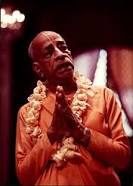 Srila Prabhupada
Bhurijana Prabhu – Unveiling the Lotus Feet
Several Other ISKCON Gurus
Radhakrishna prabhu – primary instructor
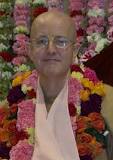 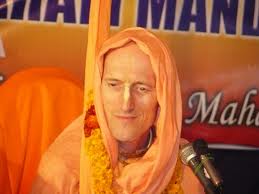 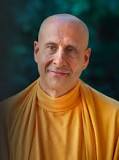 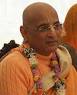